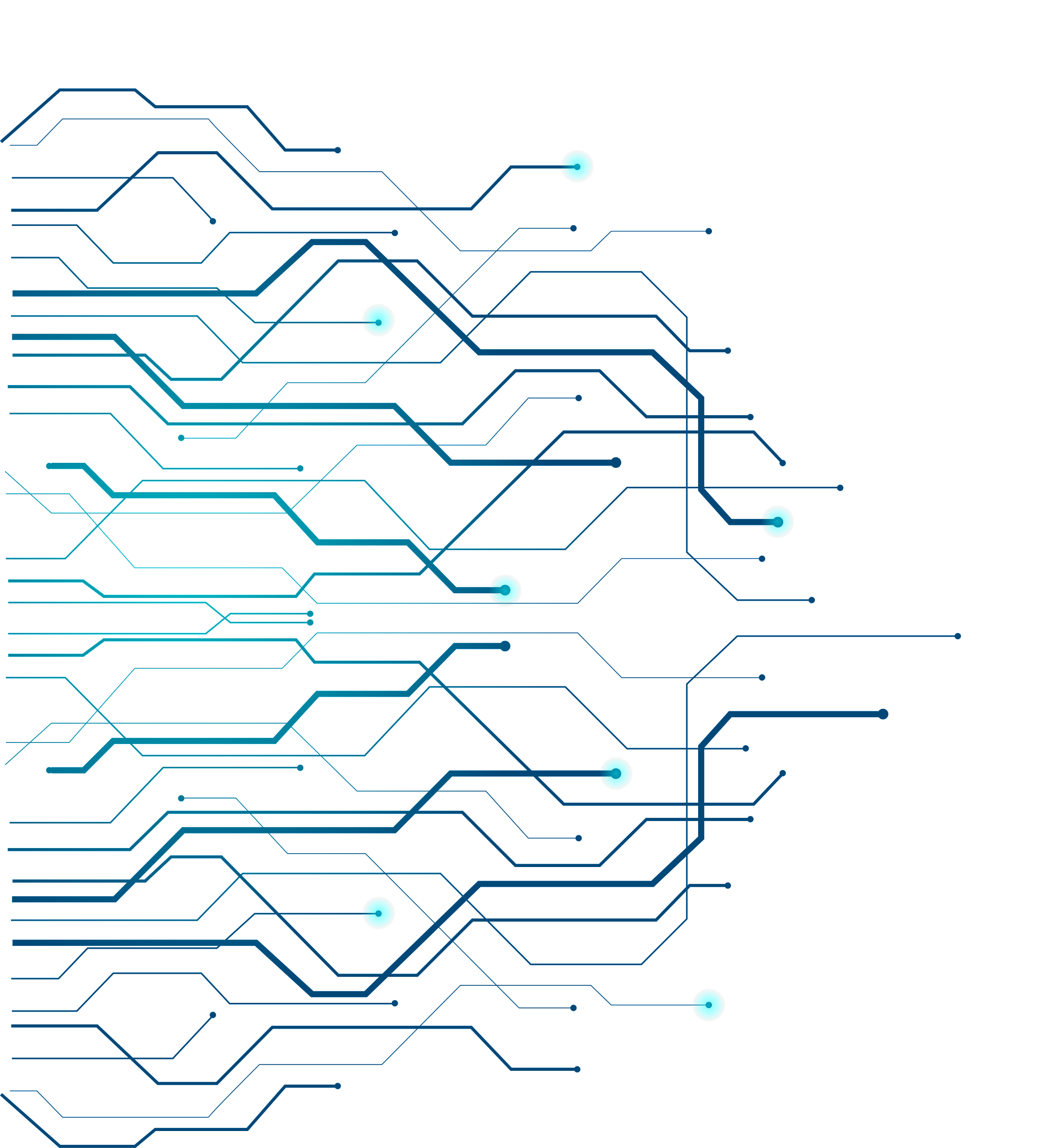 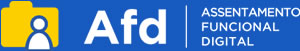 Assentamento Funcional Digital
AFD
O que é o AFD?
🠺
🠺
Assentamento Funcional Digital - AFD é um repositório digital dos documentos  do servidor público federal, que substituirá a pasta funcional física;
Seu objetivo é facilitar o acesso as pastas funcionais de forma confiável e rápida, padronizar os documentos digitais que devem compor o AFD e atender as exigências legais em relação à guarda e à preservação dos documentos;
O AFD é mantido em repositório central, com acesso on-line via web, permitindo ainda validar e auditar os dados;
Todos os órgãos pertencentes ao Sistema de Pessoal Civil da Administração Federal (SIPEC) são obrigados a utilizar o AFD.
Somente servidores com token podem ter acesso ao AFD.
Quem faz parte do AFD?
🠺
🠺
Residentes multiprofissionais;
Mais médicos;
Contratados temporariamente;
Militares de ex-territórios;
Empregados públicos;
Anistiados políticos.
Servidores ativos;
Aposentados;
Instituidores de pensão;
Estagiários;
Cargo em comissão;
Residentes médicos;
Objetivos
T
01
🠺
🠺
Regulamentar o conteúdo das pastas funcionais;
02
Eliminar a redundância e Melhorar a atualização;
03
Facilitar e agilizar a recuperação de informações;
04
Possibilitar auditoria e fiscalização à distância;
05
Eliminar o arquivamento na forma física e reduzir consumo papel;
História do AFD
T
🠺
PORTARIA NORMATIVA / SEGEP Nº 199, de 17/11/2015
🠺
PORTARIA NORMATIVA / SGP Nº 9, de 01/08/2018
2018
2015
2011
2016
PORTARIA NORMATIVA / SRH Nº 03, de 18/11/2011
PORTARIA NORMATIVA / SEGRT Nº 4, de 10/03/2016
Portaria 03/2011
T
01
🠺
Cria o AssentamentoFuncional Digital – AFD;
🠺
02
Estabelece o processo de implementação do AFD – Disponibilização de pastas funcionais; Preparação dos documentos; Digitalização dos documentos; Fiscalização dos serviços;
03
Define os requisitos dos arquivos;
04
Traz como anexo a Tabela de documentos.
Portaria 199/2015
T
01
🠺
Cria o AssentamentoFuncional Digital – AFD;
🠺
02
Estabelece o processo de implementação do AFD – Inclusão de novos documentos; Digitalização do legado;
03
Define o lançamento do SEI-AFD aos órgãos e entidades do SIPEC para 29/02/2016;
04
Estabelece o prazo de 24 meses para digitalização do legado;
05
A Tabela de documentos, passa a ser disponibilizada no sitio do AFD.
Portaria 04/2016
T
01
🠺
Cria o AssentamentoFuncional Digital – AFD;
🠺
02
Estabelece o processo de implementação do AFD – Inclusão de novos documentos; Digitalização do legado;
03
Altera o lançamento do SEI-AFD aos órgãos e entidades do SIPEC para 30/06/2016;
04
Estabelece o prazo de 30 meses para digitalização do legado;
Portaria 09/2018
T
01
🠺
Cria o AssentamentoFuncional Digital – AFD;
🠺
02
Estabelece o processo de implementação do AFD – Inclusão de novos documentos; Digitalização do legado;
03
Cria as seções para para dividir o legado;
04
Estabelece mais um prazo de 30 meses para digitalização do legado.
Evolução do sistema
T
1
🠺
🠺
2016
2018
2019
Implantação do SEI-AFD
Implantação do SIGEPE-AFD
Migração dos dados do SEI-AFD para o SIGEPE-AFD
Requisitos do Sistema
T
1
🠺
🠺
01
Formato: PDF/A -1B;
Resolução: 300 dpi;
Cor: Modo tons de cinza- 8 bits;
Reconhecimento ótico de caracteres (OCR);
Assinatura Digital ICP- Brasil embutida no arquivo PDF;
Os arquivos não podem exceder 200 MB.
02
03
04
05
06
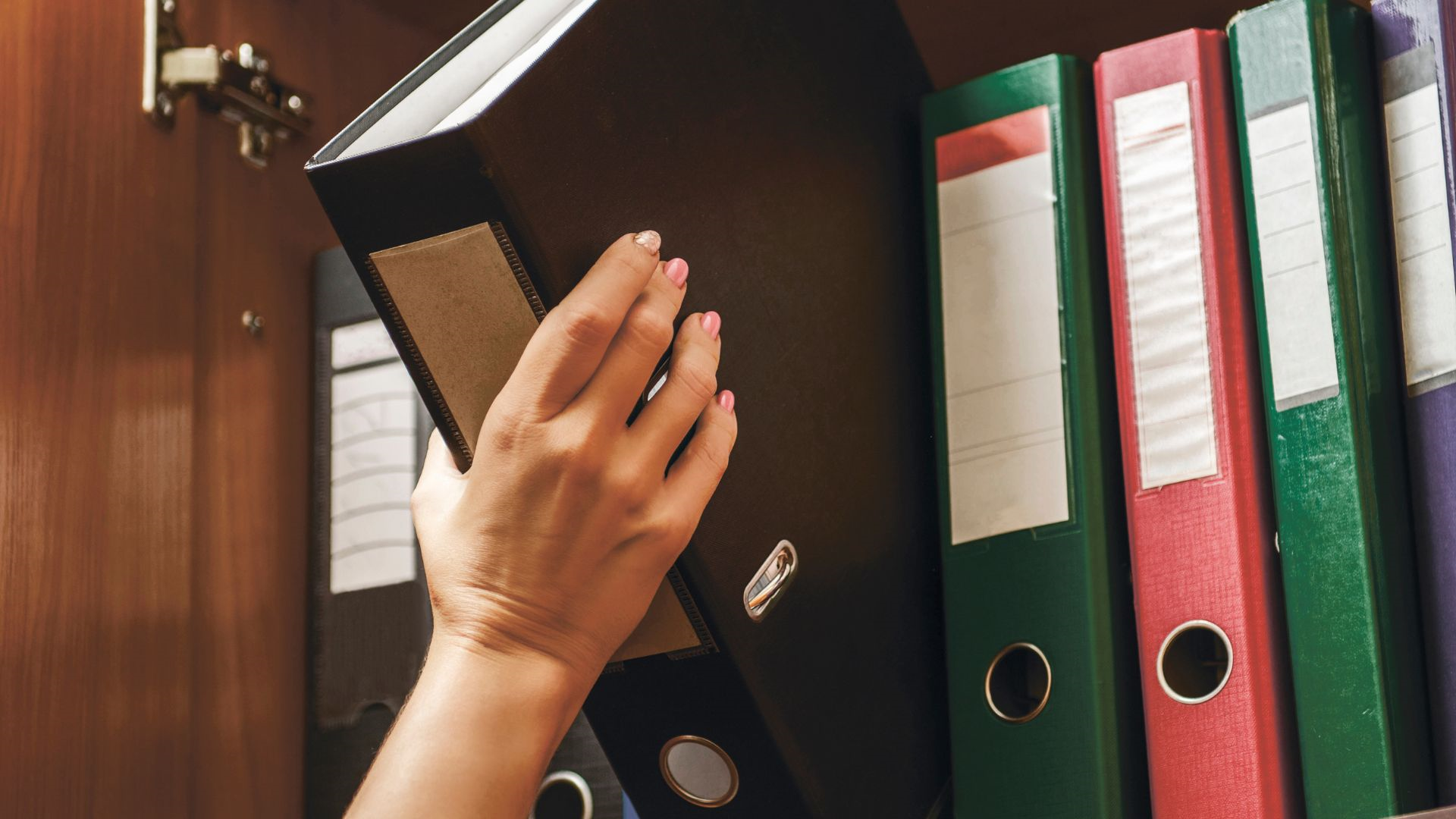 T
1
🠺
🠺
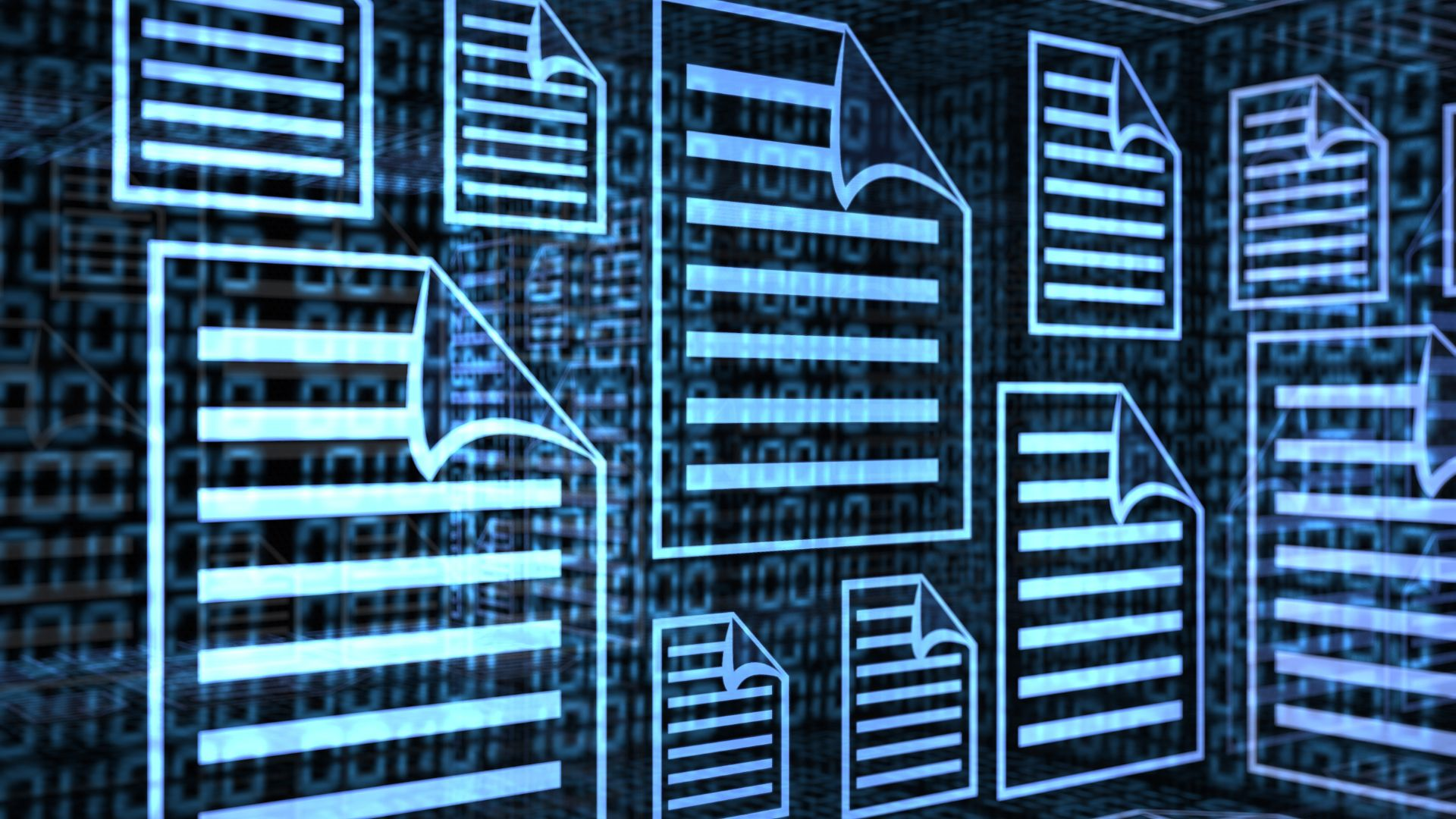 Total de Assentamentos
2.345.051
(Vínculos)
T
5
🠺
🠺
58,80%
40,20%
Assentamentos Digitalizados
Assentamentos Não Digitalizados
https://painelafd.economia.gov.br/afd/index.jsp
Documentos Digitalizados
5.340.759
Legados Digitalizados
900.506
T
5
🠺
Assentamentos com Legados
🠺
38,40%
https://painelafd.economia.gov.br/afd/index.jsp
Funcionalidades Existentes
T
1
01
Pesquisar Assentamento: utilizada para fazer a busca do assentamento a ser pesquisado, podendo ser utilizado alguns filtros( Nome, CPF e Matrícula).

Carga de Arquivos: utilizada para fazer pesquisa dos assentamentos que foram transmitidos utilizando a sistema SFG do SERPRO ( Faz envio de arquivos em lote)
Relatórios: Utilizado para fazer pesquisa de documentos ou de servidores no sistema, utilizando diversos filtros.
🠺
🠺
02
03
Novas Funcionalidades
T
1
01
Busca de assentamentos de servidores que não possuíam CPF cadastrados no SIAPE. Esta funcionalidade permite incluir a documentação dos servidores que não tem CPF no SIAPE, na sua maioria os instituidores de pensão e aposentados.

Visualização por cores do campo “situação” do documento: os documentos Publicados apareceram na cor azul, os Pendentes na cor vermelha e os inativos na cor verde, facilitando a distinção dos documentos inseridos nos assentamentos.
🠺
🠺
02
O que vem pela frente!
T
1
🠺
🠺
01
Possibilitar o download da pasta funcional completa
02
Alterar a restrição de exclusão de documentos
03
Possibilitar o envio de documentos em lote por servidor
04
Enviar documentos para múltiplos assentamentos
05
Incluir novas colunas de pesquisa dos assentamentos
06
Melhorar a funcionalidade de assinatura, conversor ocr e validador dos documentos
Envio de Documentos em lote
T
5
🠺
A UPAG que desejar utilizar o sistema de transferência de arquivos em lote (SFG), deverá enviar os dados para o email do AFD, sgp.afd@economia.gov.br para configuração de equipamento e devem ser enviados os seguintes dados:

- CPF Solicitante: 
- Órgão Solicitante:
- Código do Órgão:
- Código da UPAG: 
- Nome Solicitante: 
- E-mail Solicitante: 
- Telefone: 
- CEP: 
- Endereço: 
- Município: 
- UF:​
- IP da máquina: 
- Sistema operacional utilizado:
🠺
Envio de Documentos em lote
T
5
🠺
🠺
Após o envio das informações, o SERPRO irá configurar o sistema, sendo enviado e-mail para o órgão informando o login de usuário e senha de acesso. 

O órgão deve acessar o link baixar a aplicação em até 5 dias, pois o sistema deleta os arquivos que estão disponibilizados.

As unidades de gestão de pessoas, após o término dos procedimentos de digitalização, deverão gerar os arquivos na nomenclatura predefinida para envio ao AFD.

40106000000019_05423737346_2012269_20130403_0001_01_1.pdf

Os arquivos devem ser previamente assinados para envio utilizando a aplicação.

Somente poderão ser enviados arquivos com a tipologia “Assentamento funcional legado”
Próxima Reunião
T
5
🠺
Dia: 18 de outubro
Horário: 10:00 às 12:00 horas
Link de acesso no Teams: https://encurtador.com.br/pqrR0.

Observação: não teremos pauta em dezembro por conta das festividades de final de ano.
🠺
T
5
Ministério da Gestão e da Inovação e, Serviços Públicos

Dúvidas: FAQ: https://www.gov.br/servidor/pt-br/acesso-a-informacao/faq/assentamento-funcional-digital/assentamento-funcional-digital

Sugestões e demandas:
🠺
🠺
Central SIPEC no link: https://www.gov.br/servidor/pt-br/canais_atendimento/central-sipec.